COMPLETE GUIDE TO FITNESS & HEALTH- Chapter 3
ACSM, 2ND EDITION
KIN 010- LAHC
PROFESSOR TRUJILLO
KEY IDEAS FOR CHAPTER 3
Dietary Guidelines for Americans:
Follow a healthy eating pattern across the lifespan.
Focus on variety, nutrient density, and amount.
Limit calories from added sugars and saturated fats and reduce sodium intake.
Shift to healthier food and beverage choices.
Support healthy eating patterns for all.
MACRONUTRIENTS:
Fat: 9kcal/gm
Protein: 4kcal/gm
Carbohydrates: 4kcal/gm
Water: 0kcal/gm
MICRONUTRIENTS:
Vitamins & Minerals
Daily caloricintake
Myplate.gov
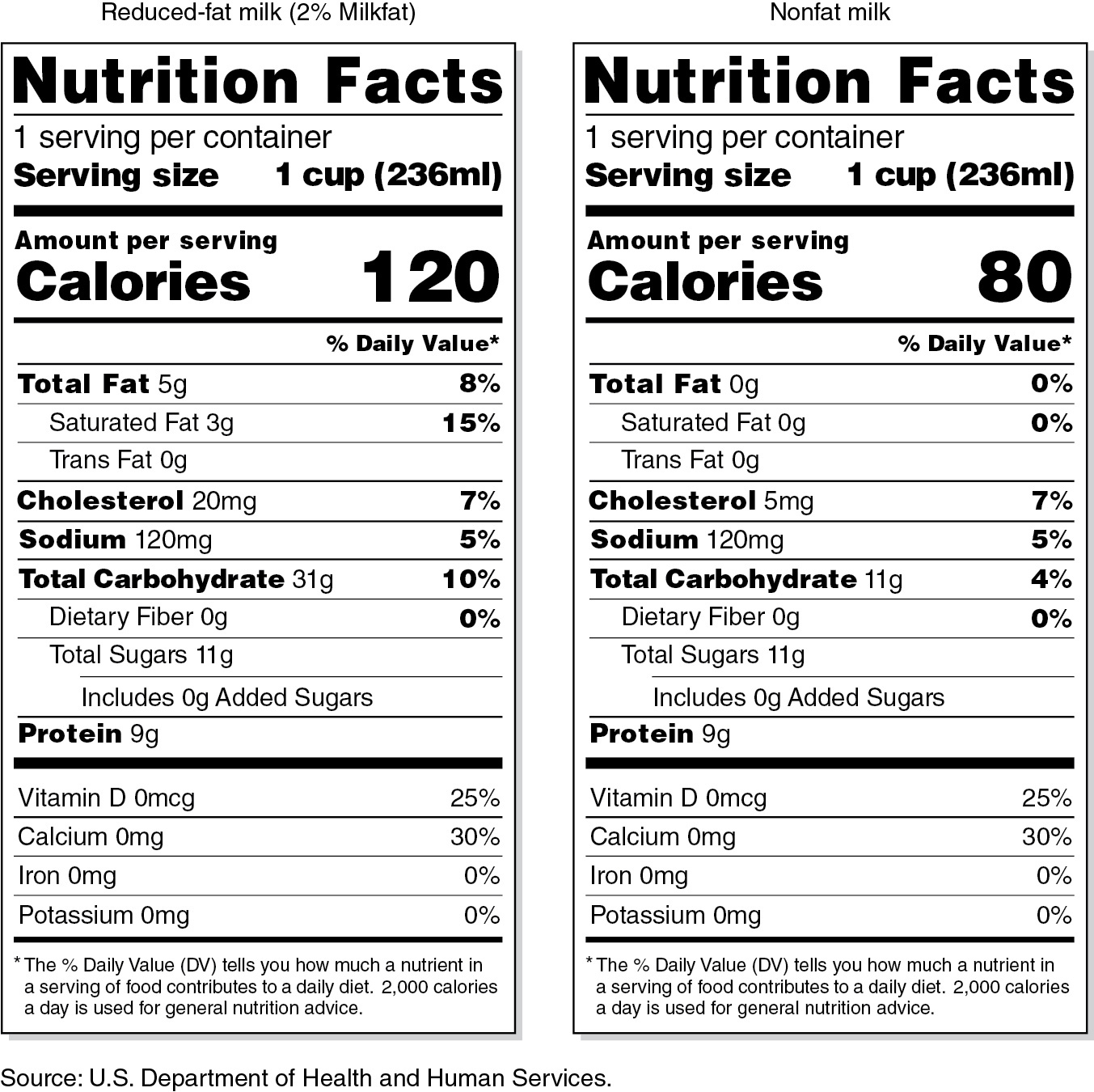 Foodlabels
protein
Carbs & FIBERS
fats
Vitamins and minerals
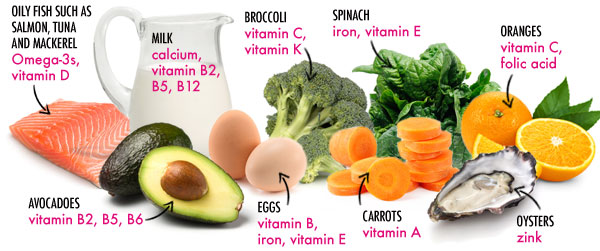 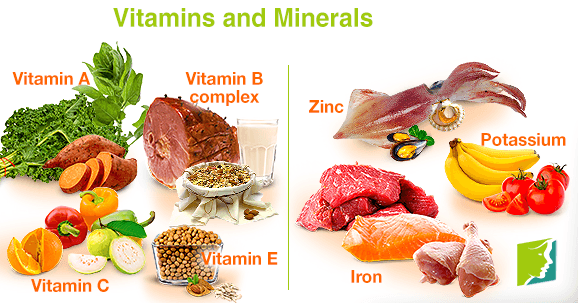 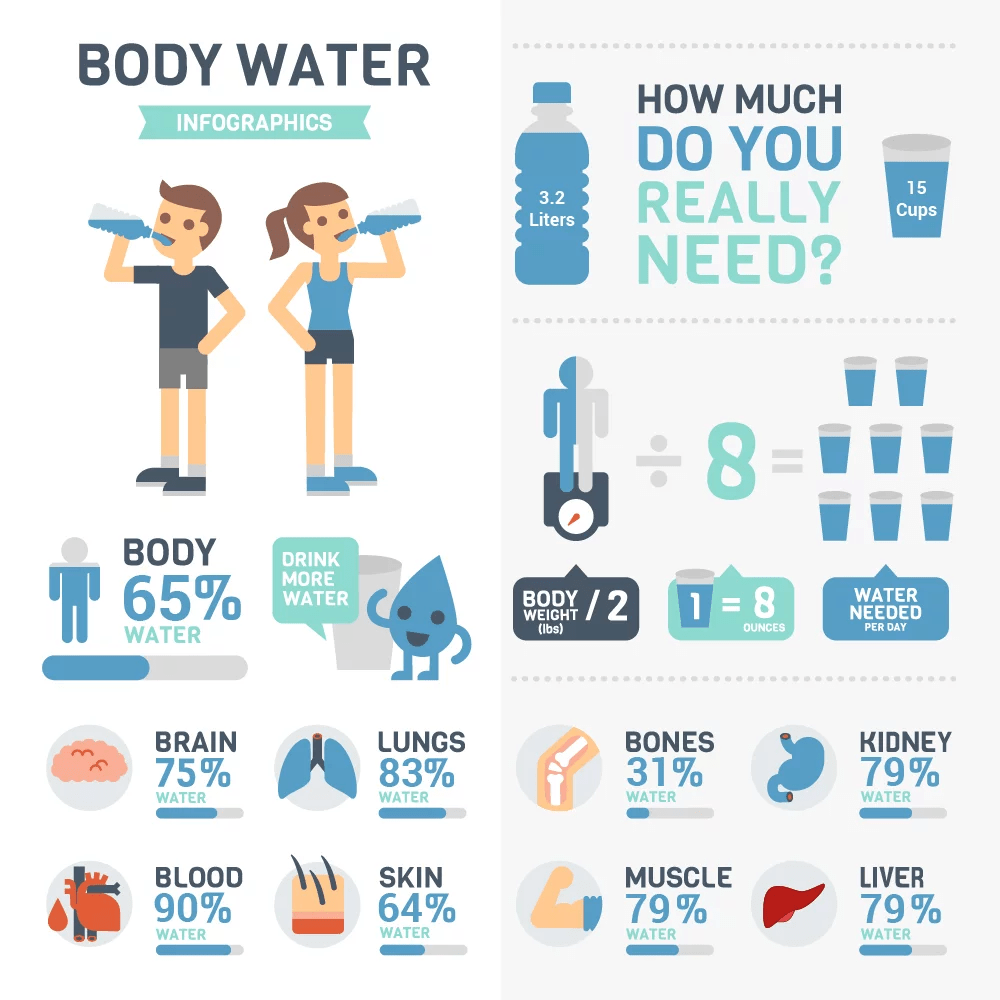 Water-½ of your bwin ounces